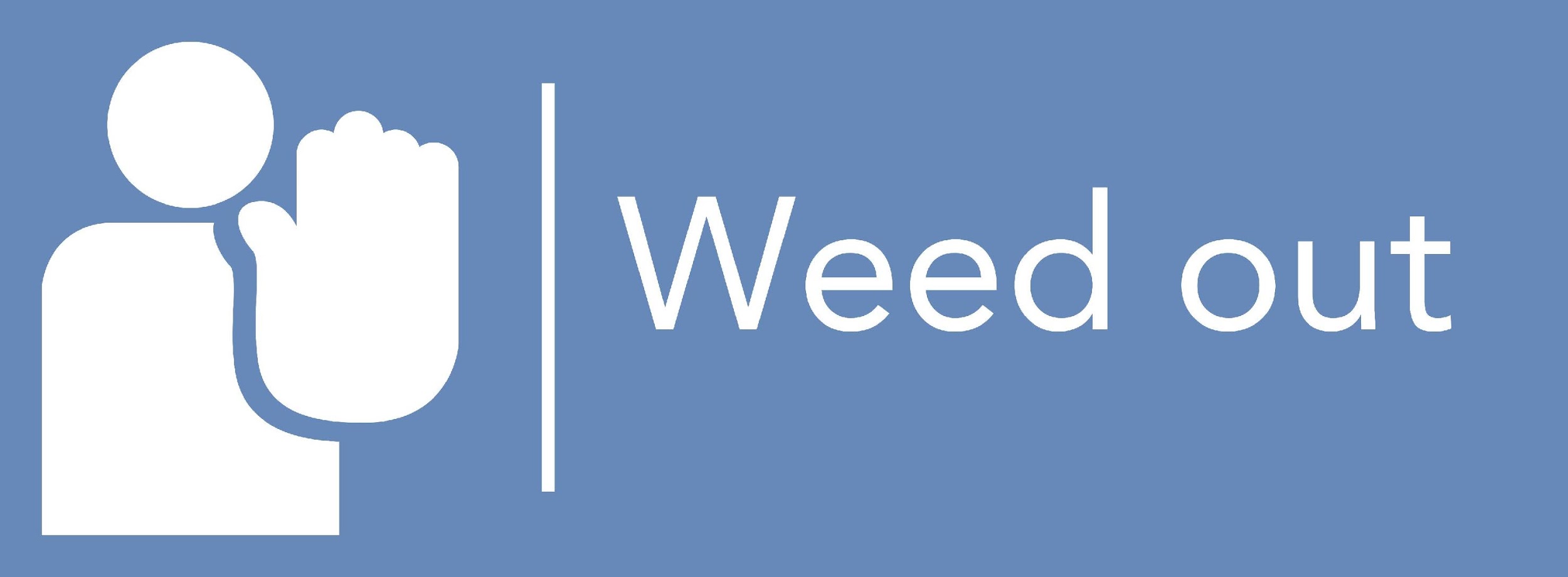 ES ir nacionalinės kovos su smurtu darbe priemonės / teisinis pagrindas
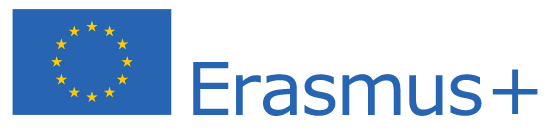 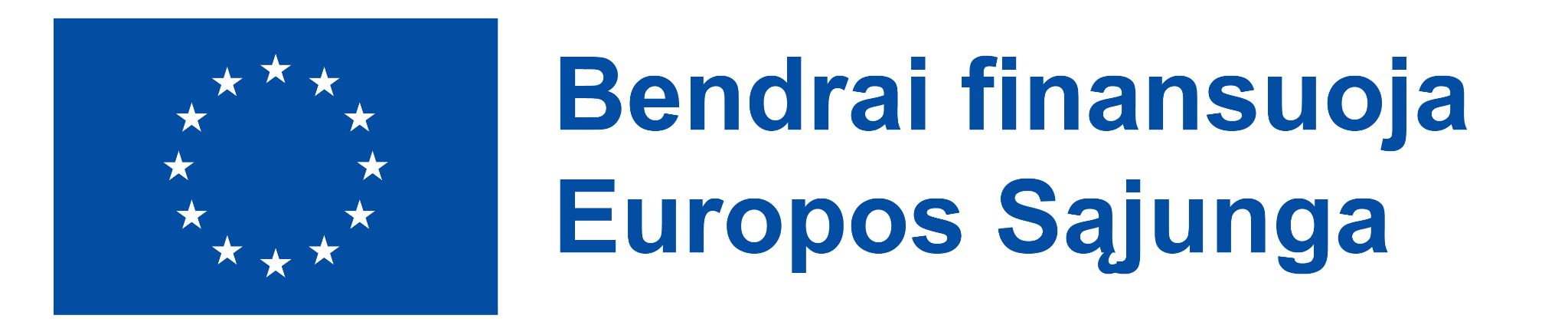 Europos Komisijos parama šio leidinio rengimui nereiškia pritarimo jo turiniui, kuriame pateikiama autorių
nuomonė, todėl Europos Komisija negali būti laikoma atsakinga už informaciją panaudotą šiame leidinyje.
1 TEMA: Direktyvos, sutartys ir politikos kryptys Europos lygmeniu.
Temos
Projekto šalių nacionalinė smurto ir diskriminacijos sistema: apdorotos direktyvos, politika
2 TEMA: Teisinis smurto darbe apibrėžimas, įskaitant: proceso eigą, darbdavio taikomas priemones, pasekmes ir bausmės griežtumą
‹#›
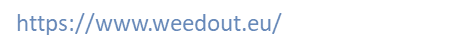 Mokymosi rezultatai

 Gebės apibūdinti atitinkamą nacionalinę ir Europos kovos su smurtu darbe sistemą.
 Jis (ji) geba analizuoti teisines nuostatas, kurios būtų taikomos įvykus incidentui.

 Jis (ji) geba taikyti geriausią galimą sprendimo strategiją konkrečioje situacijoje, remdamasis organizacijos ir susijusių asmenų teisine baze.
‹#›
https://www.weedout.eu/
1 TEMA Smurtas darbo vietoje ir teisinis Europos ir nacionalinis pagrindas
Direktyvos, sutartys, politika
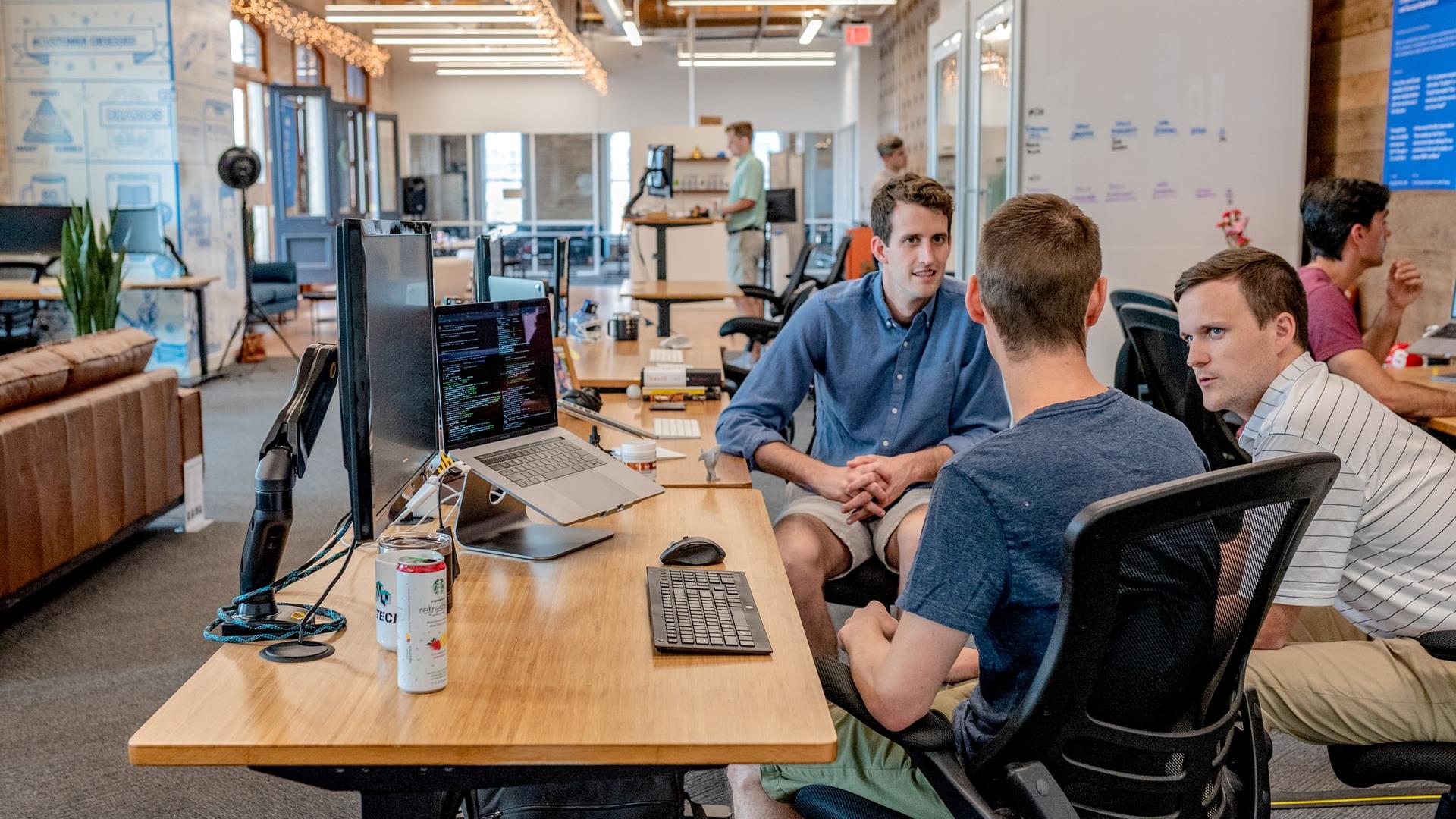 Grupės veikla
"Esate HORECA įmonės vadovas ir pas jus ateina darbuotojas skųstis, kad vienas iš klientų elgiasi bauginančiai ir grasinančiai, nors tiesiogiai nieko fiziškai nepasakė ir nepadarė. Įvykis nutiko pirmą kartą, tačiau privertė darbuotoją pasijusti nesaugiai"

Klausimas: Ką turėtumėte daryti? 
-Kaltinamasis nėra jūsų darbuotojas. Ar tai yra jūsų atsakomybė? 
-Ar tai gali būti priekabiavimo ar smurto darbe atvejis, nors tai įvyko tik vieną kartą ir nebuvo jokio fizinio ar žodinio susidorojimo?  
Grupėse po 4 pasidalykite atsakymais ir juos aptarkite.(10 min.) 
Remiantis diskusija, bus pristatytos teisinės apibrėžtys.
‹#›
1 TEMA Smurtas darbe ir teisinis Europos ir nacionalinis pagrindas
Europos Komisijos 2021-2027 m. darbuotojų saugos ir sveikatos strateginėje programoje nustatyti pagrindiniai darbuotojų saugos ir sveikatos gerinimo prioritetai ir veiksmai, atsižvelgiant į sparčius ekonomikos, demografijos ir darbo modelių pokyčius.
‹#›
[Speaker Notes: Susijusios ES direktyvos:

2000 m. birželio 29 d. Direktyva 2000/43/EB
 Vienodo požiūrio į asmenis, nepaisant jų rasinės ar etninės kilmės, principo įgyvendinimas.
2000 m. lapkričio 27 d. Direktyva 2000/78/EB 
Nustatyti bendrą vienodo požiūrio užimtumo ir profesinėje srityje sistemą
2002 m. rugsėjo 23 d. Direktyva 2002/73/EB 
iš dalies keičianti Tarybos direktyvą 76/207/EEB dėl vienodo požiūrio į vyrus ir moteris principo taikymo įsidarbinimo, profesinio mokymo, pareigų paaukštinimo ir darbo sąlygų atžvilgiu
Direktyva 89/391/EEB 
Dėl priemonių, skatinančių gerinti darbuotojų saugą ir sveikatą darbe, nustatymo]
1 TEMA
fizinis, psichologinis ir (arba) seksualinis
Vienkartiniai incidentai ar sistemingesni elgesio modeliai
ES lygmens teisės aktai
ES ir nacionalinėje teisėje apibrėžta darbdavių pareiga apsaugoti darbuotojus nuo priekabiavimo ir smurto darbo vietoje. Darbo vietose gali pasireikšti įvairių formų priekabiavimas ir smurtas. Tai gali būti:
Tarp kolegų, tarp vadovų ir pavaldinių arba trečiųjų šalių, pvz., klientų, užsakovų ir pan.
Nuo smulkių nepagarbos atvejų iki rimtesnių veiksmų, įskaitant nusikalstamas veiklas, dėl kurių turi įsikišti valdžios institucijos.
‹#›
https://www.weedout.eu/
[Speaker Notes: ES lygmens teisės aktai
Priekabiavimas apibrėžiamas kaip situacija, "kai nepageidaujamu elgesiu siekiama pažeisti asmens orumą ir sukurti bauginančią, priešišką, žeminančią, menkinančią ar įžeidžiančią aplinką". 
Seksualiniu priekabiavimu laikomas bet koks "nepageidaujamas seksualinio pobūdžio žodinis, nežodinis ar fizinis elgesys, kuriuo siekiama pažeisti asmens orumą, ypač kai sukuriama bauginanti, priešiška, žeminanti, menkinanti ar įžeidžianti aplinka". 
Direktyva 2002/73/EB]
1 TEMA
"smurtas ir priekabiavimas darbo aplinkoje 
TDO konvencijoje dėl smurto ir priekabiavimo (TDO C190) smurtas ir priekabiavimas apibrėžiamas taip:
 "nepriimtinas elgesys ir praktika ar grasinimai, vienkartiniai ar pasikartojantys, kuriais siekiama padaryti fizinę, psichologinę, seksualinę ar ekonominę žalą, kurie sukelia ar gali sukelti fizinę, psichologinę, seksualinę ar ekonominę žalą, įskaitant smurtą ir priekabiavimą dėl lyties". 
"smurtas ir priekabiavimas dėl lyties“
Konvencijoje ji apibrėžiama taip:
 "smurtas ir priekabiavimas, nukreiptas prieš asmenis dėl jų lyties arba neproporcingai veikiantis tam tikros lyties ar lyties asmenis, [įskaitant] seksualinį priekabiavimą".
Tarptautinė darbo organizacija: Smurto ir priekabiavimo konvencija, 2019 m.
‹#›
https://www.weedout.eu/
[Speaker Notes: 2019 m. TDO konvencija dėl smurto ir priekabiavimo

2019 m. birželį istorinė Tarptautinės darbo organizacijos (TDO) generalinė konferencija priėmė: 
-Konvencija dėl smurto ir priekabiavimo190 (C190) ir 
-206 rekomendacija (R206) ,
ir suteikė naują postūmį kovojant su smurtu ir priekabiavimu, įskaitant smurtą ir priekabiavimą dėl lyties, darbo pasaulyje ir turėjo didžiulę reikšmę darbuotojams, ypač moterims.]
1 TEMA
2020-2025 m. lyčių lygybės strategija. 
Pateikiama įvairių nuorodų apie kovą su seksualiniu priekabiavimu.
2020 m. Skaitmeninių paslaugų įstatymas
Smurto prieš moteris internete problemos sprendimas
ES lyčių lygybės politika
‹#›
https://www.weedout.eu/
[Speaker Notes: ES lyčių lygybės strategija
2020 m. kovo 5 d. Europos Komisija pristatė 2020-2025 m. lyčių lygybės strategiją. Ši strategija apima visus lyčių nelygybės ir smurto prieš moteris šaltinius. Joje yra įvairių nuorodų į kovą su seksualiniu priekabiavimu. 

Be to, 2020 m. gruodžio mėn. pasiūlytame Skaitmeninių paslaugų akte Komisija siekia paaiškinti, kokių priemonių tikimasi, kad platformos imsis kovodamos su neteisėta veikla internete, įskaitant prieš moteris nukreiptą smurtą internete.]
Rekomendacijos
 neįpareigojančios gairės, kuriomis vadovaujasi vyriausybės ir kurios yra svarbios kampanijų ir derybų priemonės.
1 TEMA
Teisiniai terminai ir apibrėžimai
Ratifikavimas
kai vyriausybės sutinka tarptautiniu mastu priimto standarto turinį įtraukti į nacionalinę teisę ir jis tampa privalomas.
Konvencija
yra teisiškai privalomas tarptautinis susitarimas.
‹#›
https://www.weedout.eu/
[Speaker Notes: Teisiniai terminai ir apibrėžimai
Konvencija - teisiškai privalomas tarptautinis susitarimas, 
- Ratifikavimas: kai vyriausybės sutinka tarptautiniu mastu priimto standarto turinį įtraukti į nacionalinę teisę.
ir praktika ir ji tampa privaloma (privaloma), ir 
-Rekomendacijos - tai neįpareigojančios gairės, kuriomis vyriausybės gali vadovautis ir kurios yra svarbios kampanijų ir derybų priemonės.]
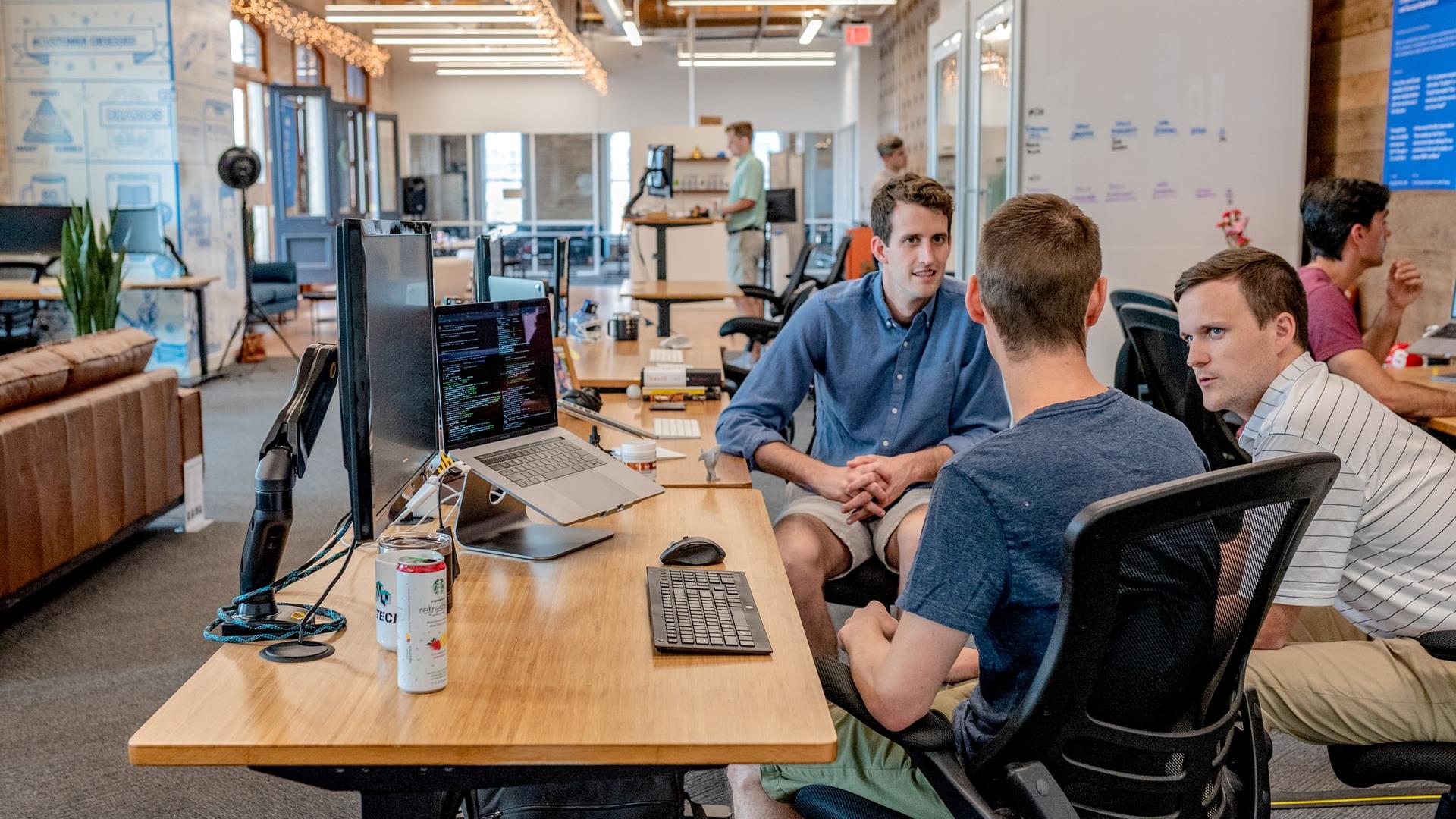 Grupės veikla (10 min.)
Perskaitykite DUK susijusiame dokumentehttps://www.ituc-csi.org/IMG/pdf/c190_faqs_en.pdf

Galite pasiskirstyti į dvi grupes ir aptarti būdingesnes situacijas, kurioms gali būti taikoma arba netaikoma Konvencija190 ir rekomendacija 206.
‹#›
1 TEMA
Projekto šalių nacionalinė smurto ir diskriminacijos sistema
Europos direktyvose nustatyti būtiniausi saugos ir sveikatos standartai darbo vietoje.
ES direktyvos įgyvendinamos valstybių narių nacionaliniais teisės aktais.
Nacionaliniai teisės aktai turi atitikti šiuos minimalius standartus
‹#›
https://www.weedout.eu/
[Speaker Notes: Nuo Europos teisinės sistemos iki nacionalinių įstatymų 
- Europos direktyvose nustatyti būtiniausi saugos ir sveikatos standartai darbo vietoje. ES direktyvos įgyvendinamos valstybių narių nacionaliniais teisės aktais.
- Valstybės narės gali priimti griežtesnes darbuotojų apsaugos taisykles, tačiau jų teisės aktai turi atitikti minimalius standartus. Todėl nacionaliniai darbuotojų saugos ir sveikatos teisės aktai visoje Europoje skiriasi.
-Nacionalinių įgyvendinimo priemonių sąrašą galima rasti kiekvienos direktyvos santraukos pabaigoje EU-OSHA skyriuje apie Europos direktyvas.]
1 TEMA
Europos Komisija ragina valstybes nares ratifikuoti Tarptautinės darbo organizacijos konvenciją Nr. 190, įgyvendinti galiojančias ES taisykles dėl darbuotojų apsaugos nuo smurto ir priekabiavimo ir didinti žmonių informuotumą apie šias taisykles.
-
‹#›
https://www.weedout.eu/
[Speaker Notes: 2000 m. priėmus 13 straipsnio direktyvas - Rasinės lygybės ir Užimtumo direktyvas - valstybių narių vyriausybės pradėjo peržiūrėti ir keisti galiojančius nacionalinius teisės aktus, siekdamos užtikrinti, kad nacionalinė teisė atitiktų naujuosius Bendrijos kovos su diskriminacija standartus. 
Nors šį procesą baigė ne visos valstybės narės, galima drąsiai teigti, kad teisinė apsauga nuo diskriminacijos dėl rasės ir etninės priklausomybės, religijos ir tikėjimo, negalios, amžiaus ir seksualinės orientacijos gerokai sustiprėjo. 
Europos antidiskriminacinės teisės apžvalga, 4 numeris, 2006 m.]
1 TEMA
Valstybėms narėms ratifikavus TDO konvenciją Nr. 190, geriau pripažįstama diskriminacija darbo vietoje.
Tik 3 ES valstybės narės įtraukė tarptautinį standartą į savo nacionalinę teisę. Prancūzija, Graikija ir Italija
Iki 2022 m. tik 11 šalių bus priėmusios įstatymo projektą dėl TDO konvencijos Nr. 190 ratifikavimo.
ES ragina valstybes nares ratifikuoti TDO konvenciją Nr. 190
‹#›
https://www.weedout.eu/
[Speaker Notes: Europos Komisija ketina išplėsti nusikalstamos veiklos sritis, kurias galima suderinti Europos lygmeniu, įtraukiant konkrečias smurto dėl lyties formas, įskaitant seksualinį priekabiavimą ir priekabiavimą prie moterų, pagal ES lyčių lygybės strategiją 2020-2025 . 
-Kaip darbdavys, Komisija taip pat ketina priimti "išsamią teisinę sistemą", skirtą kovoti su visų formų priekabiavimu darbo vietoje.
-Europos Komisija ragina valstybes nares ratifikuoti Tarptautinės darbo organizacijos konvenciją Nr. 190, įgyvendinti galiojančias ES taisykles dėl darbuotojų apsaugos nuo smurto ir priekabiavimo ir didinti žmonių informuotumą apie šias taisykles.]
Valstybių narių požiūris į priekabiavimo ir smurto darbo aplinkoje prevenciją ir šalinimą
smurto ir priekabiavimo draudimas įstatymuose.
užtikrinti, kad atitinkamoje politikoje būtų sprendžiami smurto ir priekabiavimo klausimai.
priimti išsamią strategiją, kad būtų įgyvendintos smurto ir priekabiavimo prevencijos ir kovos su juo priemonės.
sukurti arba sustiprinti vykdymo užtikrinimo ir stebėsenos mechanizmus.
užtikrinti aukoms galimybę pasinaudoti teisių gynimo priemonėmis ir gauti paramą.
sankcijų numatymas
rengti priemones, gaires, švietimą ir mokymą bei informuotumo didinimą, atitinkamai prieinamais formatais.
užtikrinti veiksmingas smurto ir priekabiavimo atvejų tikrinimo ir tyrimo priemones, be kita ko, pasitelkiant darbo inspekcijas ar kitas kompetentingas institucijas.
‹#›
https://www.weedout.eu/
[Speaker Notes: Pagal TDO C190 4 straipsnį:

Kiekviena narė, vadovaudamasi nacionaline teise ir aplinkybėmis bei konsultuodamasi su atstovaujamosiomis darbdavių ir darbuotojų organizacijomis, priima įtraukų, integruotą ir į lyčių lygybės principą, skirtą smurto ir priekabiavimo darbo aplinkoje prevencijai ir panaikinimui. 
Priimdama ir įgyvendindama šio straipsnio 2 dalyje nurodytą požiūrį, kiekviena narė pripažįsta skirtingus ir vienas kitą papildančius vyriausybių, darbdavių ir darbuotojų bei jų atitinkamų organizacijų vaidmenis ir funkcijas, atsižvelgdama į skirtingą jų atitinkamų pareigų pobūdį ir mastą.]
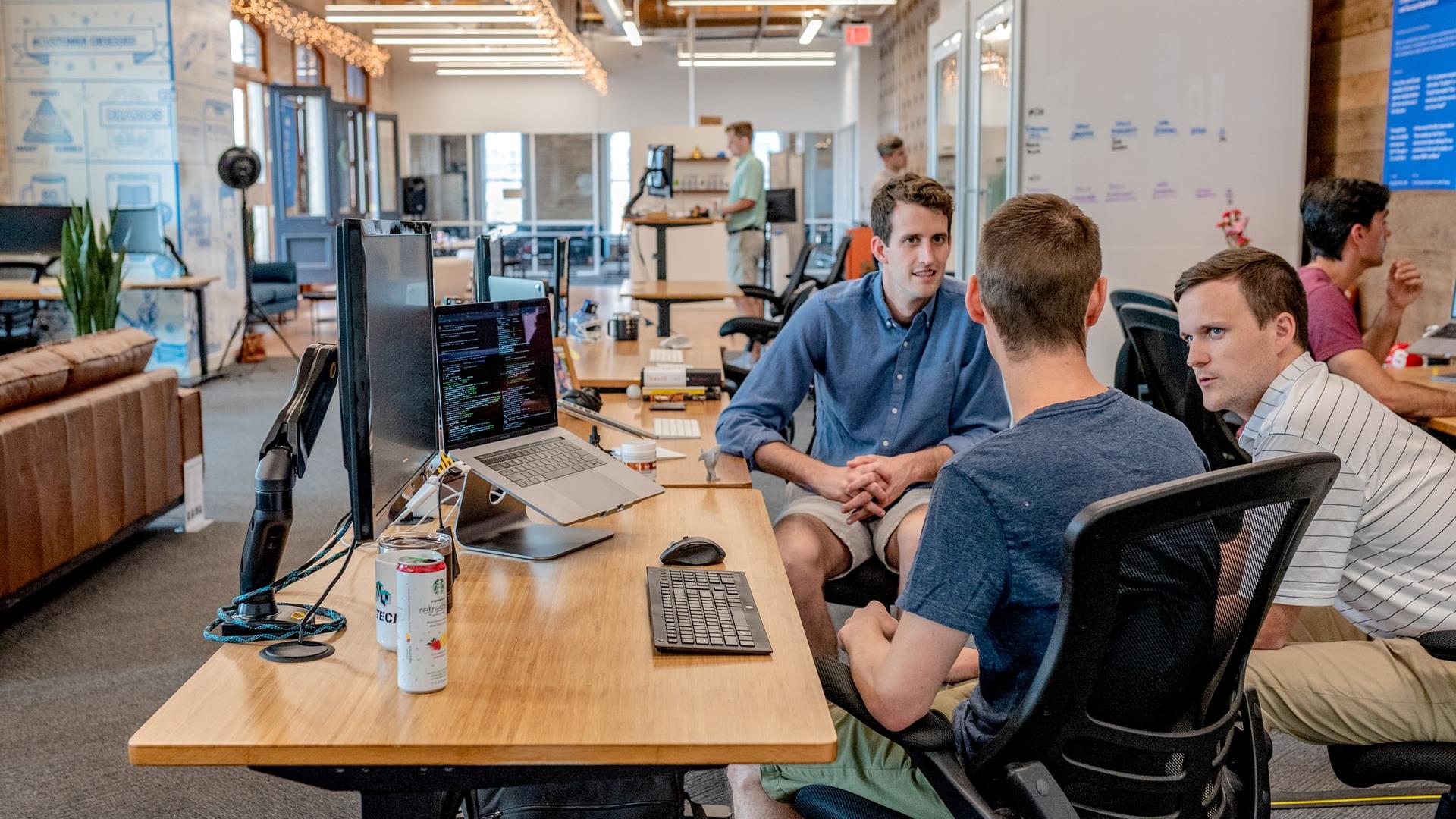 Praktinė veikla
Žiūrėti vaizdo įrašą : Kas yra C190?, Bendra GUF kampanijahttps://www.dropbox.com/s/gqbgue68va763p7/C190%20Final%20English.mp4?dl=0 Šiame vaizdo įraše paaiškinami kai kurie pagrindiniai 190 konvencijos aspektai. Būdami HORECA verslo vadovai, kartu su grupe aptarkite, kokias kitas informuotumo didinimo ir dalyvavimo iniciatyvas galėtumėte parengti savo sektoriui ir darbuotojams.
‹#›
2 TEMATeisinė smurto darbe apibrėžtis
Priekabiavimas yra tada, kai vienas ar daugiau darbuotojų ar vadovų yra nuolat ir tyčia įžeidinėjami, gąsdinami ir (arba) žeminami su darbu susijusiomis aplinkybėmis.
Smurtas pasireiškia, kai vienas ar daugiau darbuotojų ar vadovų užpuolami su darbu susijusiomis aplinkybėmis.
2007 m. Europos socialinių partnerių pasirašytas Bendrasis susitarimas dėl priekabiavimo ir smurto darbe.
Priekabiavimą ir smurtą gali vykdyti vienas ar daugiau vadovų ar darbuotojų, siekdami pažeisti vadovo ar darbuotojo orumą, pakenkti [jų] sveikatai ir (arba) sukurti priešišką darbo aplinką.
‹#›
https://www.weedout.eu/
Trečiosios šalies priekabiavimas ir smurtas
Valdžios ir sektorių, socialinių partnerių pasirašytos gairės dėl trečiųjų šalių smurto ir priekabiavimo darbe prevencijos
pavyzdžiui, klientas, pacientas ar visuomenės narys.
pavyzdžiui, "fizinis, psichologinis, žodinis ir (arba) seksualinis"; "vienkartinis [incidentas] arba sistemingas asmens ar grupės elgesys"; "dėl psichikos sveikatos problemų ir (arba) dėl emocinių priežasčių, asmeninės antipatijos, išankstinių nuostatų dėl lyties, rasinės ir (arba) etninės kilmės, religijos ir įsitikinimų, negalios, amžiaus, seksualinės orientacijos ar kūno išvaizdos".
trečiųjų šalių smurtas ir priekabiavimas gali pasireikšti įvairiomis formomis.
Gaires pasirašė socialiniai partneriai
dvi Europos profesinių sąjungų federacijos
šešios ES darbdavių organizacijos.
ir Europos socialiniai partneriai centrinės valdžios administravimo sektoriuje
‹#›
https://www.weedout.eu/
[Speaker Notes: Trečiosios šalies priekabiavimas ir smurtas
2010 m. liepos mėn. ES socialiniai partneriai susitarė dėl gairių, susijusių su trečiosios šalies, pavyzdžiui, kliento, paciento ar visuomenės nario, smurtu ir priekabiavimu. Gaires pasirašė dvi Europos profesinių sąjungų federacijos - Europos viešųjų paslaugų profesinių sąjungų federacija (EPSU) ir UNI Europa - ir šešios ES darbdavių organizacijos: Europos švietimo profesinių sąjungų komitetas (ETUCE), Europos ligoninių ir sveikatos priežiūros darbdavių asociacija (HOSPEEM), Europos savivaldybių ir regionų taryba (CEMR), Europos švietimo darbdavių federacija (EFEE), EuroCommerce ir Europos saugumo tarnybų konfederacija (CoESS).
Gairėse apibrėžiama, kad trečiųjų šalių smurtas ir priekabiavimas gali pasireikšti įvairiomis formomis. Tai gali būti, pavyzdžiui, "fizinis, psichologinis, žodinis ir (arba) seksualinis"; "vienkartinis [incidentas] arba sistemingas asmens ar grupės elgesys"; "sukeltas psichikos sveikatos problemų ir (arba) motyvuotas emocinių priežasčių, asmeninės antipatijos, išankstinių nuostatų dėl lyties, rasinės ir (arba) etninės kilmės, religijos ir įsitikinimų, negalios, amžiaus, seksualinės orientacijos ar kūno išvaizdos".]
2 TEMA
Smurto ir priekabiavimo darbo vietoje politikos rengimas - darbdavio pareiga
Pagal C190 darbdaviai kartu su darbuotojais ir jų profesinių sąjungų atstovais turėtų priimti ir įgyvendinti politiką dėl smurto ir priekabiavimo, įskaitant smurtą ir priekabiavimą dėl lyties.


Pagal C190 darbdaviai kartu su darbuotojais ir jų profesinių sąjungų atstovais turėtų priimti ir įgyvendinti politiką dėl smurto ir priekabiavimo, įskaitant smurtą ir priekabiavimą dėl lyties.
‹#›
[Speaker Notes: Susijusios ES direktyvos:

2000 m. birželio 29 d. Direktyva 2000/43/EB
 Vienodo požiūrio į asmenis, nepaisant jų rasinės ar etninės kilmės, principo įgyvendinimas.
2000 m. lapkričio 27 d. Direktyva 2000/78/EB 
Nustatyti bendrą vienodo požiūrio užimtumo ir profesinėje srityje sistemą
2002 m. rugsėjo 23 d. Direktyva 2002/73/EB 
iš dalies keičianti Tarybos direktyvą 76/207/EEB dėl vienodo požiūrio į vyrus ir moteris principo taikymo įsidarbinimo, profesinio mokymo, pareigų paaukštinimo ir darbo sąlygų atžvilgiu
Direktyva 89/391/EEB 
Dėl priemonių, skatinančių gerinti darbuotojų saugą ir sveikatą darbe, nustatymo]
Smurto ir priekabiavimo darbo vietoje politika:
- pareiškimas, kad smurtas ir priekabiavimas nebus toleruojami.
- Smurto ir priekabiavimo prevencijos programų įsteigimas.
- Aiškiai apibrėžtos darbdavio ir darbuotojo pareigos.
- Informacija apie skundų teikimo ir tyrimo procedūras
- numatyti, kad visi smurto ir priekabiavimo atvejai bus svarstomi ir į juos bus reaguojama.
- Saugoti skundo pateikėjų ir liudytojų privatumą ir užtikrinti jų konfidencialumą.
- Apsaugoti skundų teikėjus, aukas ir liudytojus nuo persekiojimo ar keršto.
‹#›
https://www.weedout.eu/
Išsamesnė politika taip pat galėtų apimti:
Išsami smurto ir priekabiavimo apibrėžtis
apimti visus darbuotojus, ypač pažeidžiamas grupes ir nesaugius darbuotojus.
Ginčų sprendimo ir vykdymo užtikrinimo institucijos
Sankcijos, teisių gynimo priemonės ir parama aukoms ir (arba) nukentėjusiems asmenims
Jungtiniai komitetai, stebintys įgyvendinimą
Darbuotojų, vadovų ir vadybininkų mokymas ir informuotumo apie politiką didinimas.
Vykdymas, stebėsena ir vertinimas siekiant užtikrinti politikos veiksmingumą.
aprėpkite ne tik fizinę darbo vietą, bet ir darbo pasaulį.
‹#›
https://www.weedout.eu/
Sektorių iniciatyvos
Dujų, elektros energijos, geležinkelių ir švietimo sektoriai ėmėsi iniciatyvų prieš trečiųjų šalių smurtą.
Prekyba - tai sektorius, kurio darbuotojams gresia didesnis visuomenės smurto pavojus.
‹#›
https://www.weedout.eu/
[Speaker Notes: Prekyba - tai sektorius, kurio darbuotojams gresia didesnis visuomenės smurto pavojus. Dar 1995 m. šio sektoriaus socialiniai partneriai susitarė dėl bendro pareiškimo dėl kovos su šia problema.  2009 m. spalio mėn. socialiniai partneriai paskelbė priemonių rinkinį, padedantį užkirsti kelią trečiųjų asmenų smurtui prekyboje. Panašių iniciatyvų ėmėsi ir kitų sektorių - dujų, elektros, geležinkelių ir švietimo - socialiniai partneriai.]
Įmonių iniciatyvos
Įmonės lygmens iniciatyvos prieš seksualinį priekabiavimą
Į tokius susitarimus vis dažniau įtraukiamas seksualinis priekabiavimas ir ypač smurto prieš moteris klausimas.
‹#›
https://www.weedout.eu/
[Speaker Notes: Įmonių lygmeniu jau yra sudaryta keletas tarptautinių bendrųjų susitarimų dėl kovos su seksualiniu priekabiavimu ir (arba) smurtu darbe. Šie klausimai, ypač smurto prieš moteris klausimas, vis dažniau įtraukiami į tokius susitarimus.
2018 m. kovo mėn. sudarytame Prancūzijos energetikos grupės EDF tarptautiniame pagrindų susitarime dėl įmonių socialinės atsakomybės yra skyrius "Kova su visų formų priekabiavimu ir smurtu darbo vietoje".  Kai kurios tarptautinės bendrovės yra sudariusios susitarimus dėl seksualinio priekabiavimo (pavyzdžiui, "Unilever", "Sodexo", "Meliá Hotels International" ir grupė "AccorInvest" ).
2018 m. spalio 3 d. "Carrefour" grupė ir pasaulinių profesinių sąjungų federacija UNI prie savo bendrojo susitarimo pridėjo Europos darbo tarybos deklaraciją, kuria sprendžiamas smurto prieš moteris darbe klausimas.  Tekste pabrėžiama, kad reikia rengti mokymus ir organizuoti informuotumo didinimo veiklą. Pasirašiusieji taip pat ragina žmones atmesti "seksistinius ar žeminančius komentarus ir elgesį, nukreiptus prieš moteris darbo vietoje", ir neleisti, kad tai taptų įprastu dalyku.]
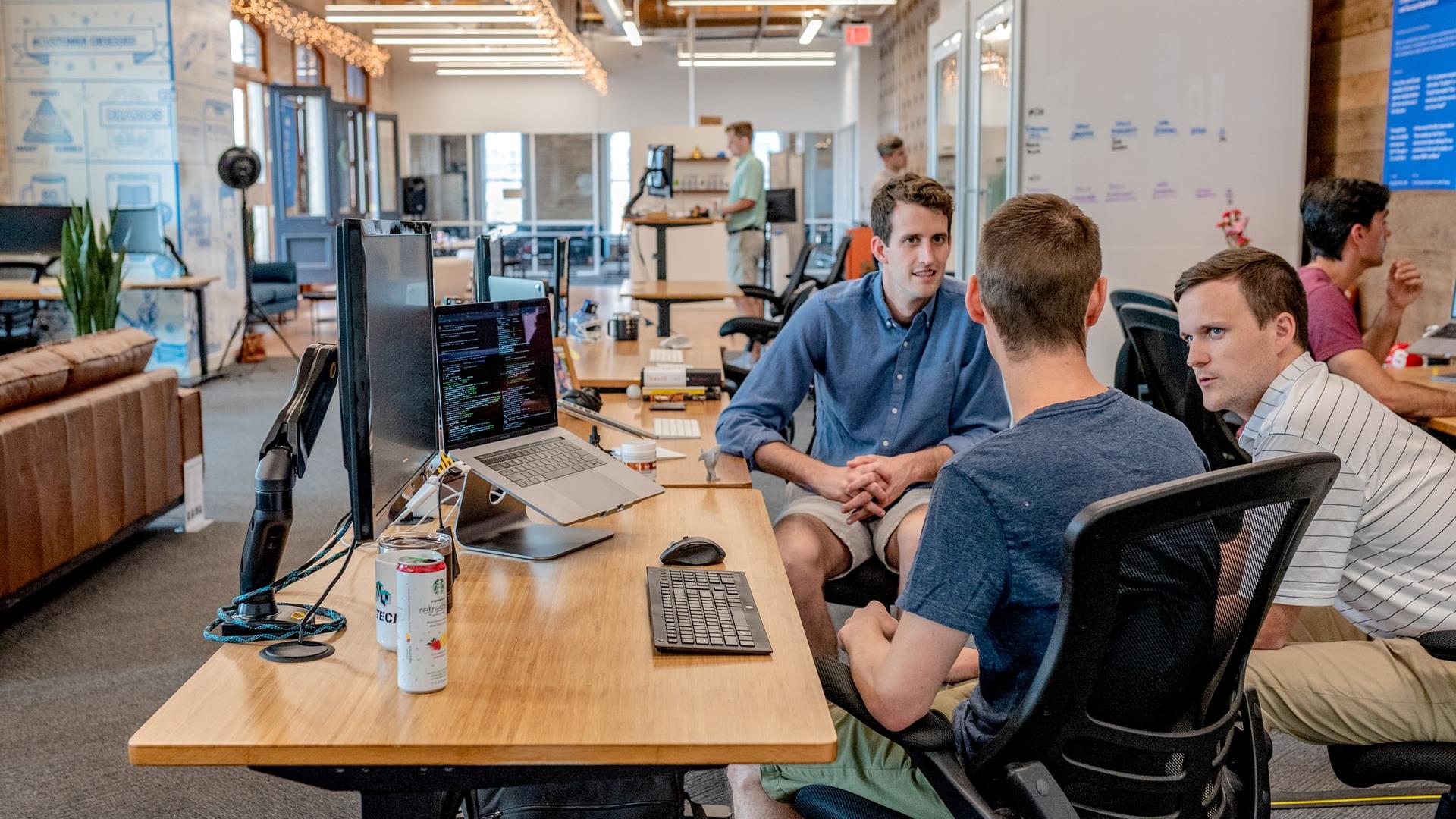 Praktinis pavyzdys
IUF ir "Meliá" byla

Seksualinio priekabiavimo darbo vietoje prevencijos principai, procedūros ir procesai Procedūros, dėl kurių susitarė "Meliá" ir IUF, grindžiamos šiais principais:
‹#›
Seksualinis priekabiavimas - tai jau minėta "Meliá", IUF ir su ja susijusių organizacijų netoleruojama problema;
Seksualinis priekabiavimas yra nusikaltimas, už kurį, jei jis bus įrodytas, bus taikomos didžiausios drausminės sankcijos pagal atitinkamas vietos taisykles.
I










Seksualinio priekabiavimo atvejais, kai kaltininkas yra "Meliá" darbuotojas, kaltininkas, jei reikia, bus perkeltas į kitą darbą arba jam bus taikoma bet kokia kita nuobauda, įskaitant atleidimą iš darbo, vadovaujantis šalies teisės aktais, nepriklausomai nuo jo užimamų pareigų bendrovėje.
- 

















"Meliá" užtikrina, kad visi jos darbuotojai gautų informaciją apie šią politiką ir savo teises bei pareigas, taip pat gali organizuoti mokymus šia tema.
Dėl melagingų kaltinimų seksualiniu priekabiavimu taikomos tos pačios pasekmės, kaip ir pirmiau minėta.
Su UF susijusios profesinės sąjungos, atstovaujančios "Meliá" darbuotojams, gali užtikrinti savo narių informuotumo didinimo ir mokymo veiklą.
‹#›
https://www.weedout.eu/
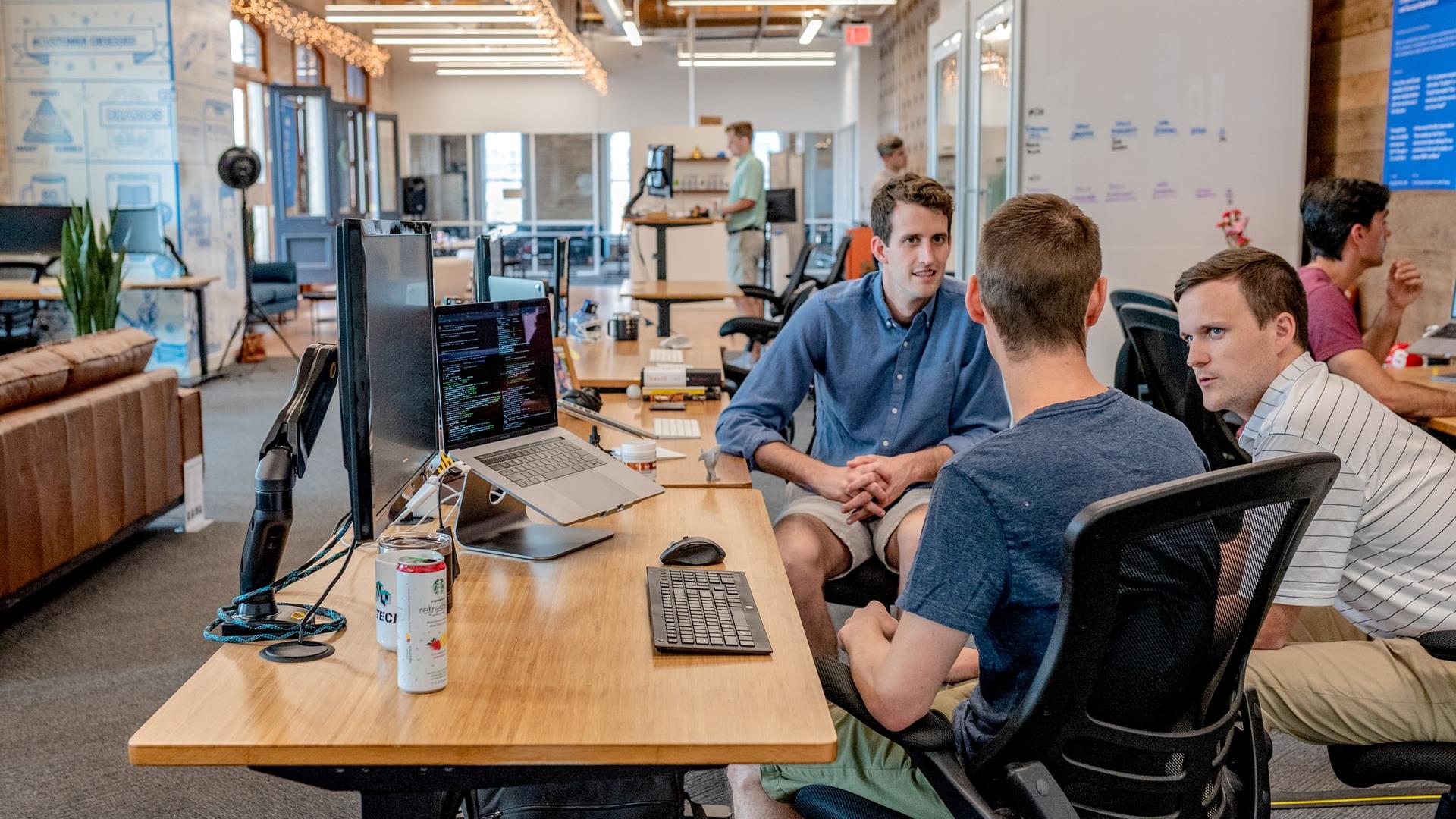 Praktinis pavyzdys
IUF ir "Meliá" byla

Ar seksualinio priekabiavimo prevencijos politika yra teisinga?-Ar yra kokių nors aspektų, kuriuos galėtumėte papildyti remdamiesi savo asmenine patirtimi?-Ar galvojate apie aspektus, kuriuos reikėtų sumažinti?
‹#›
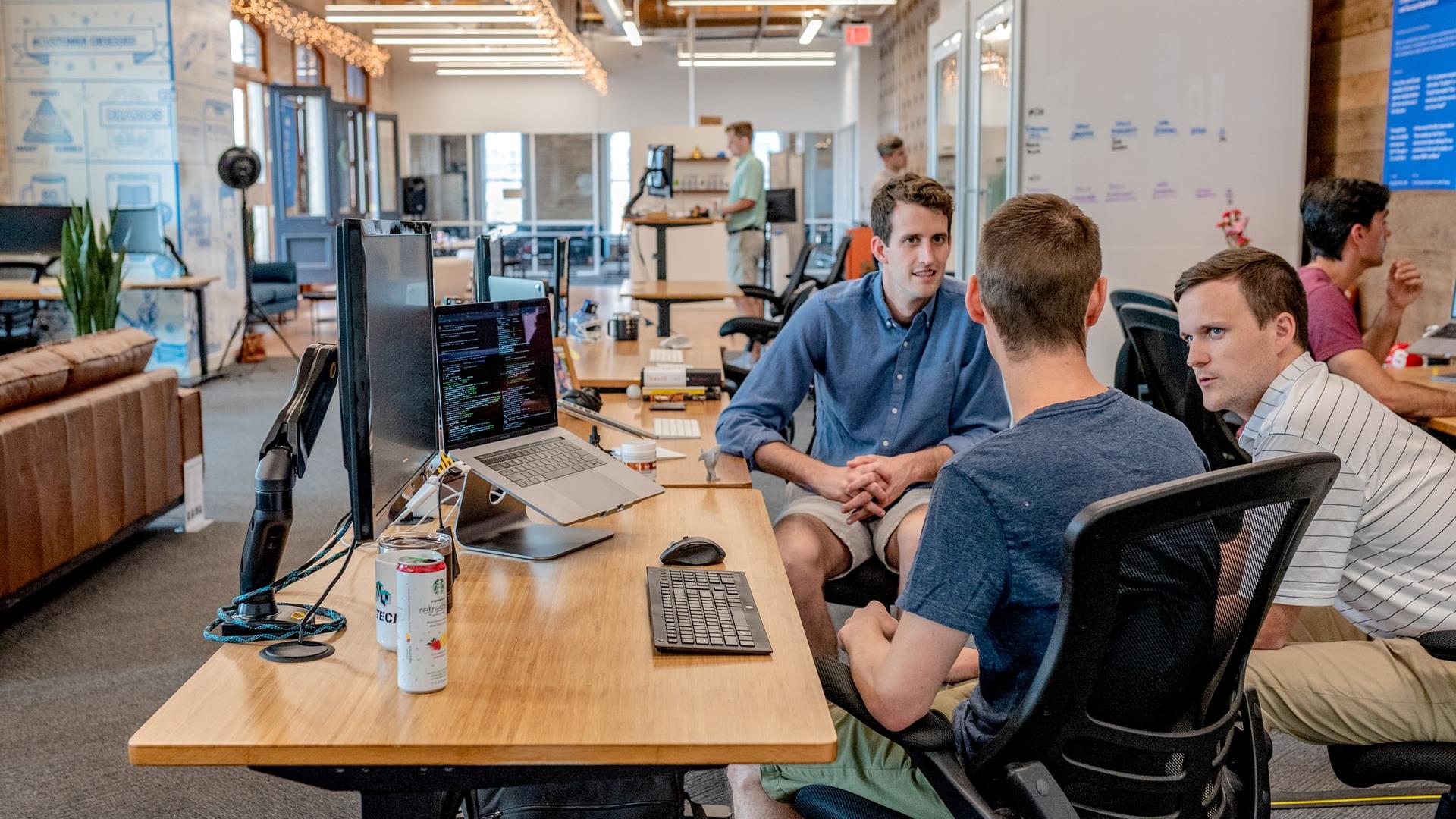 Grupės veikla
Remdamiesi pirmiau pateiktu pavyzdžiu ir savo patirtimi, sukurkite kovos su seksualiniu priekabiavimu politiką savo komandoje įmonėje, kurioje dirbate,arba savo fiktyviai įmonei
‹#›
Nuorodos
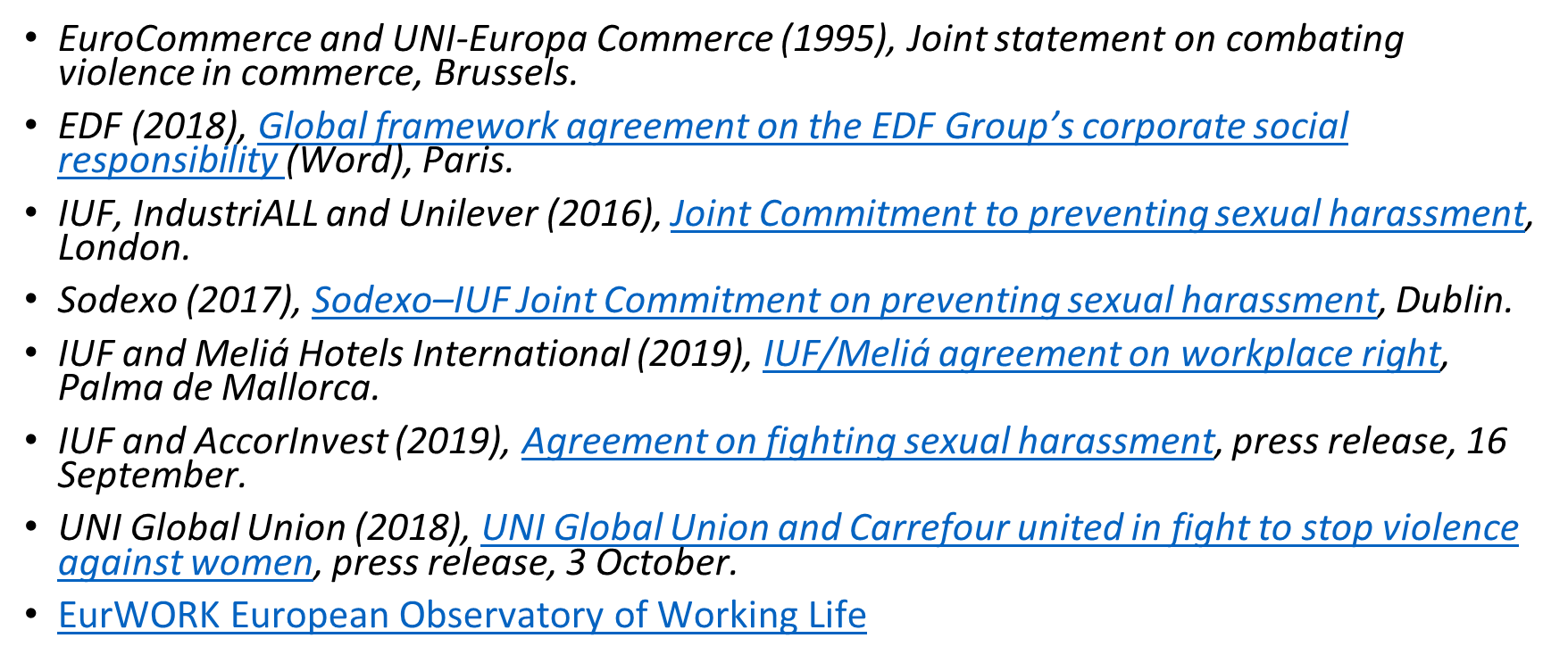 ‹#›
https://www.weedout.eu/
C190 - 2019 m. TDO konvencija dėl smurto ir priekabiavimo (Nr. 190) Tai yra visas pirminis C190 tekstas. https://www.ilo.org/dyn/normlex/en/f?p=NORMLEXPUB:12100:0::NO::P12100_ILO_CODE:C190
 R206 - 2019 m. TDO rekomendacija dėl smurto ir priekabiavimo (Nr. 206) Tai yra visas originalo R206 tekstas. https://www.ilo.org/dyn/normlex/en/f?p=NORMLEXPUB:12100:0::NO::P12100_ILO_CODE:R206
Vaizdo įrašas: Tai vaizdo įrašas, kuriame paaiškinami kai kurie pagrindiniai Konvencijos aspektai.
Mini vadovas apie C190 ir R206, Tarptautinė profesinių sąjungų konfederacija (ITUC) Šiame mini vadove aptariamos kai kurios svarbiausios C190 ir R206 dalys. 
https://www.ituc-csi.org/IMG/pdf/c190_mini_guide_en.pdf
Dažniausiai užduodami klausimai apie C190 ir R206, Tarptautinė profesinių sąjungų konfederacija (ITUC)
Šiame dokumente atsakoma į kai kuriuos dažniausiai užduodamus klausimus apie C190 ir R206.
https://www.ituc-csi.org/IMG/pdf/c190_faqs_en.pdf
TDO politikos santrauka. TDO Smurto ir priekabiavimo konvencija Nr. 190 ir rekomendacija Nr. 206, Tarptautinė darbo organizacija (TDO), 2020 m. Šioje politikos santraukoje apžvelgiama konvencija ir rekomendacija. 
http://www.ilo.ch/wcmsp5/groups/public/ed_dialogue/actrav/documents/briefingnote/wcms_749786.pdf
Ekspertų susitikimo dėl smurto prieš moteris ir vyrus darbo pasaulyje rezultatai, Tarptautinė darbo organizacija (TDO), 2016 m. Šioje ataskaitoje pateikiama informacija iš pirmojo ekspertų susitikimo dėl smurto prieš moteris ir vyrus darbo pasaulyje. https://www.ilo.org/wcmsp5/groups/public/---ed_norm/---relconf/documents/meetingdocument/wcms_533534.pdf
‹#›
Projekto partneriai
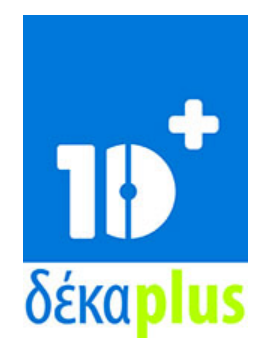 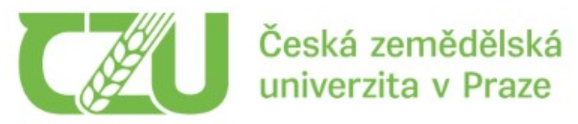 DEKAPLUS
Kipras
Čekijos gyvybės mokslų universitetas PrahaČekijos Respublika
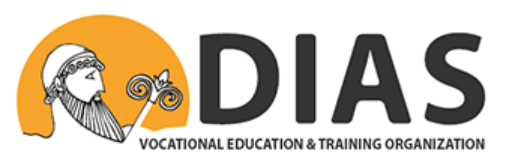 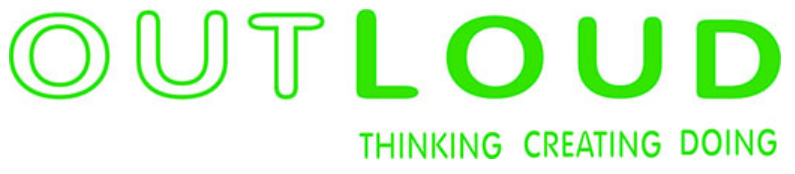 DIASGraikija
GARSIAI
Latvija
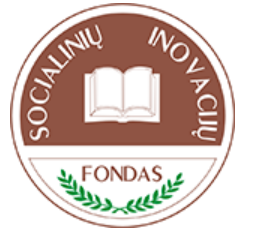 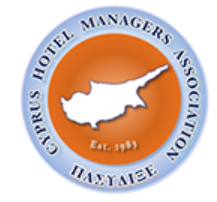 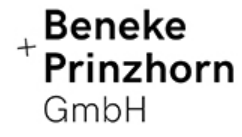 Socialinių inovacijų fondasLietuva
Pankipriano viešbučių vadovų asociacijaKipras
Beneke & Prinzhorn GmbHVokietija
‹#›
https://www.weedout.eu/